Storitve AJPES za transparentno 
poslovno okolje


mag. Marjan Širaj,
vodja Sektorja za statistiko in informiranje
1
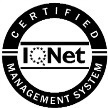 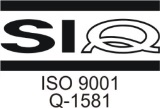 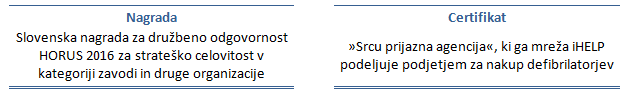 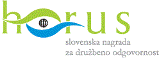 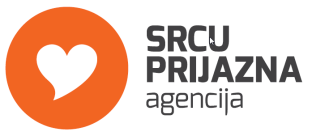 2
3
4
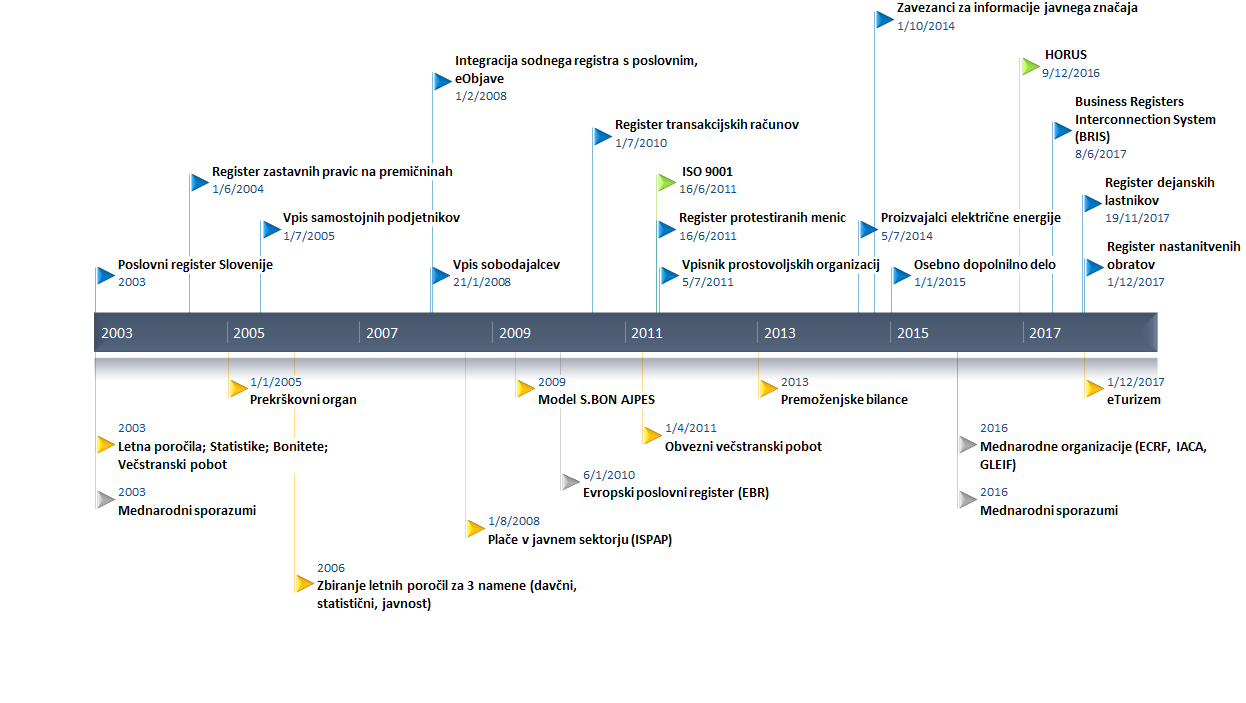 5
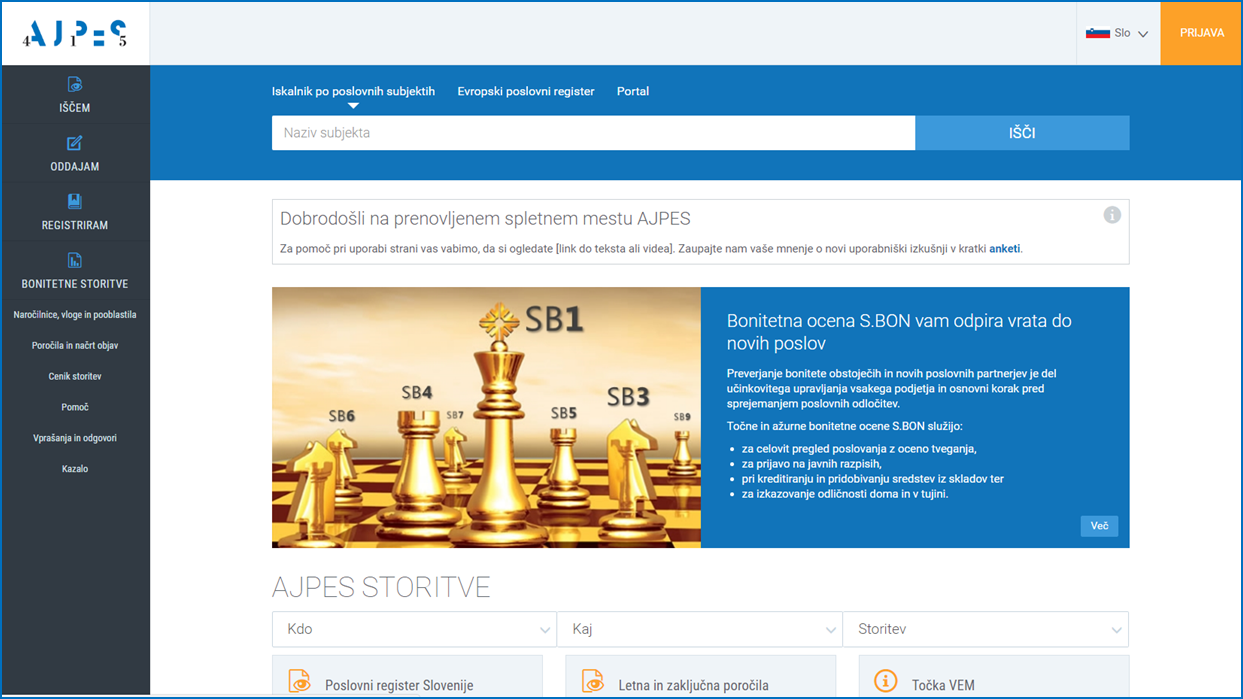 6
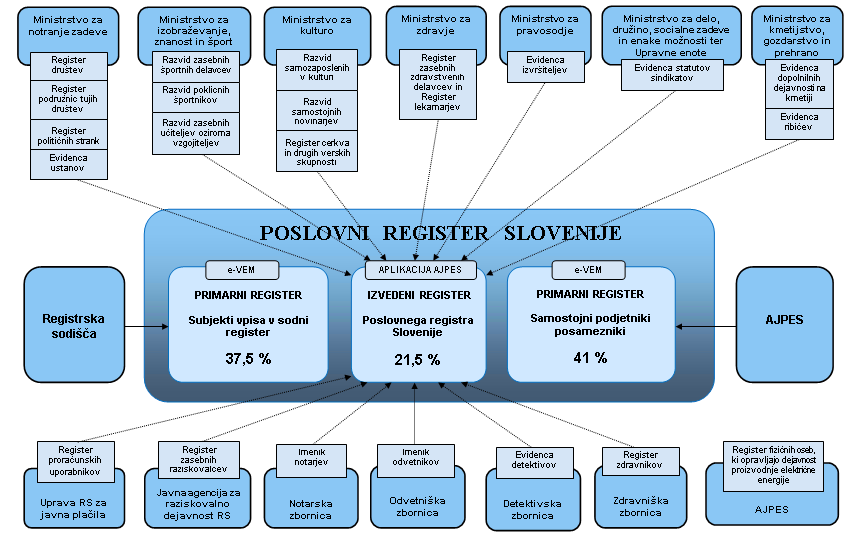 POSLOVNI REGISTER SLOVENIJE
7
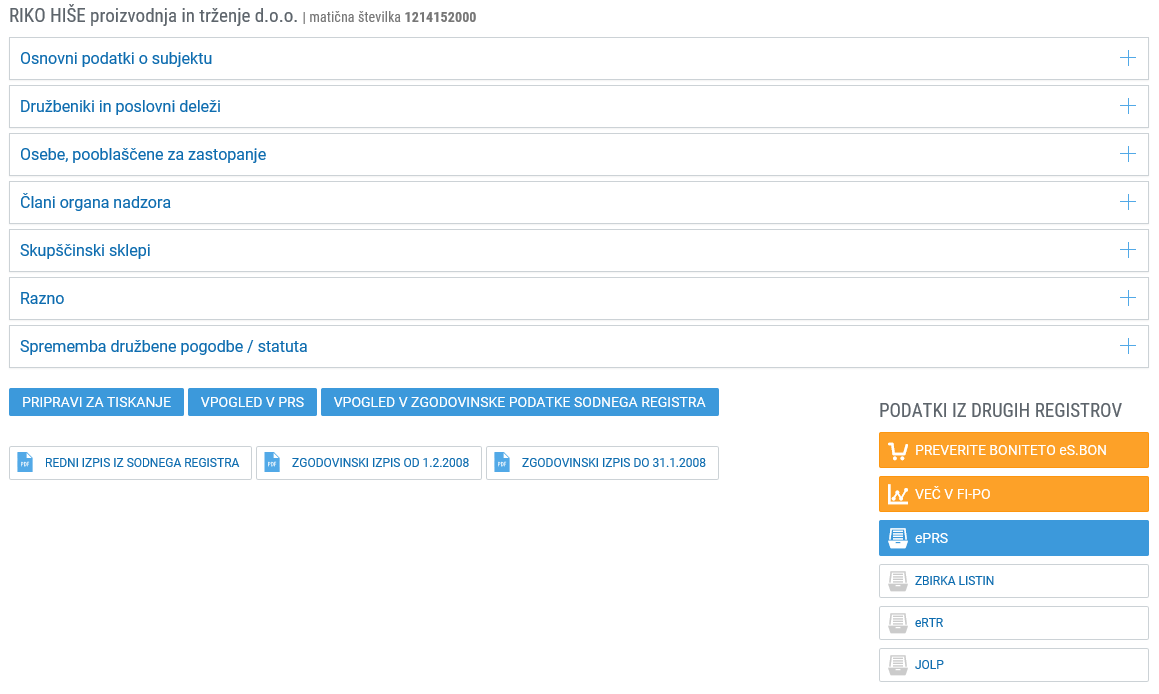 8
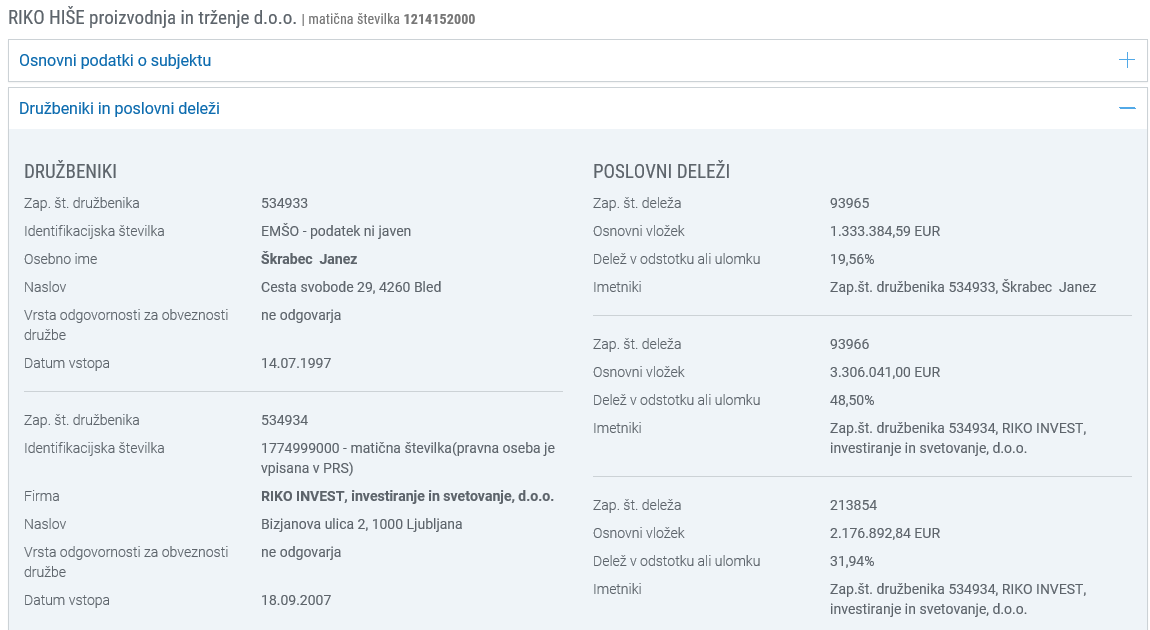 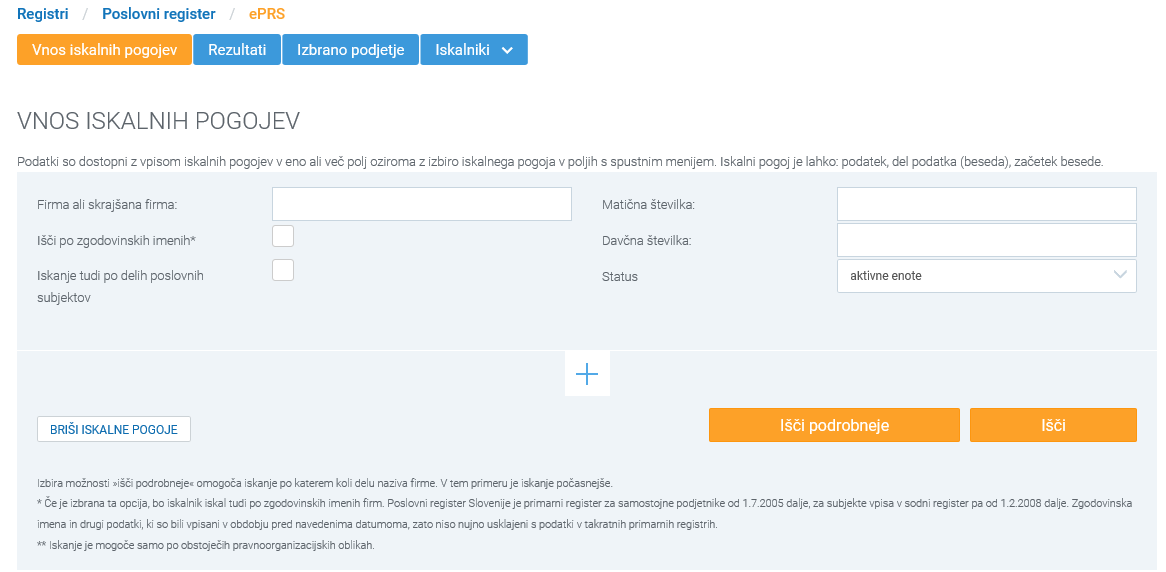 9
REGISTER TRANSAKCIJSKIH RAČUNOV
spletni vpogled v podatke o TR poslovnih subjektov 
prevzem celotne baze, mesečne ali dnevne spremembe – v xml datotekah

neposredni dostop do podatkov TR fizičnih oseb – (KDP, spletni servis)
vpogled v lastne podatke
posredovanje podatkov o TR fizičnih oseb na podlagi vloženih zahtev 
posredovanje podatkov bankam za izvrševanje izvršb in preverjanje obstoja TR (spletni servis)
javni
TR poslovnih subjektov
odprti: 228.355
zaprti: 153.037
banke

Banka Slovenije

UJP
osebni
TR fizičnih oseb
odprti: 2.225.751 
zaprti: 602.724
10
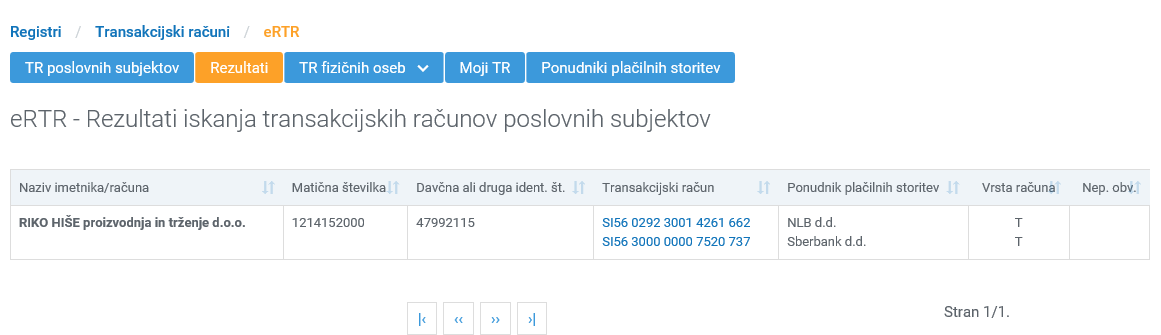 11
ZBIRKA LETNIH POROČIL
Spletni vpogled v podatke o LP

Izpisi

Podatkovne zbirke

Zbirni podatki letnih poročil

Upravičene institucije
Letna poročila
poslovni subjekti
Namen državne statistike, za davčni namen in namen javne objave
12
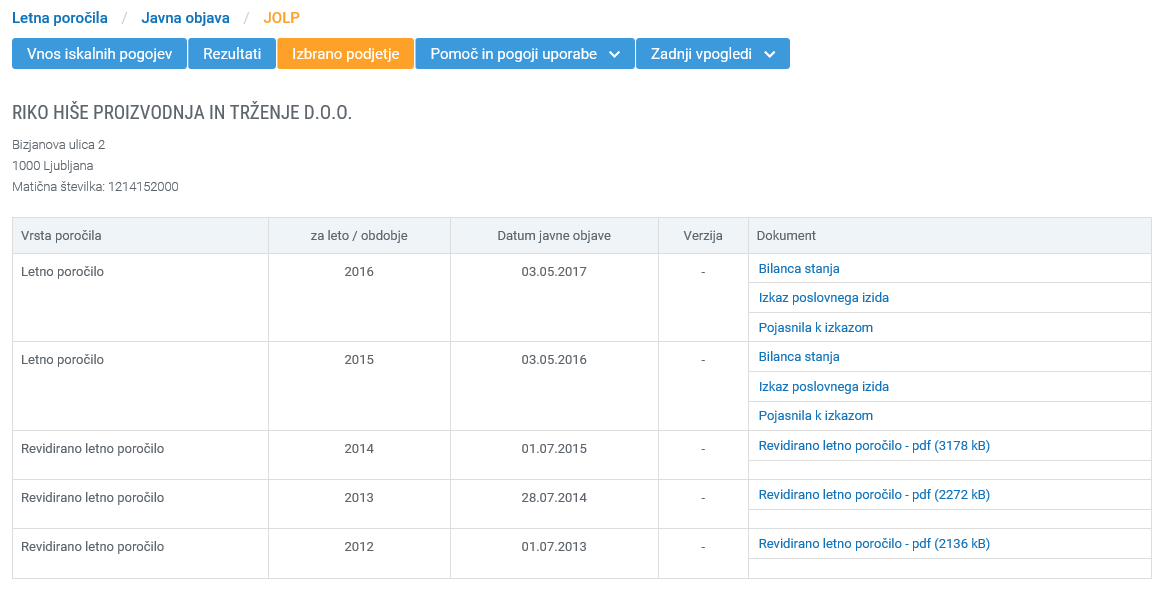 13
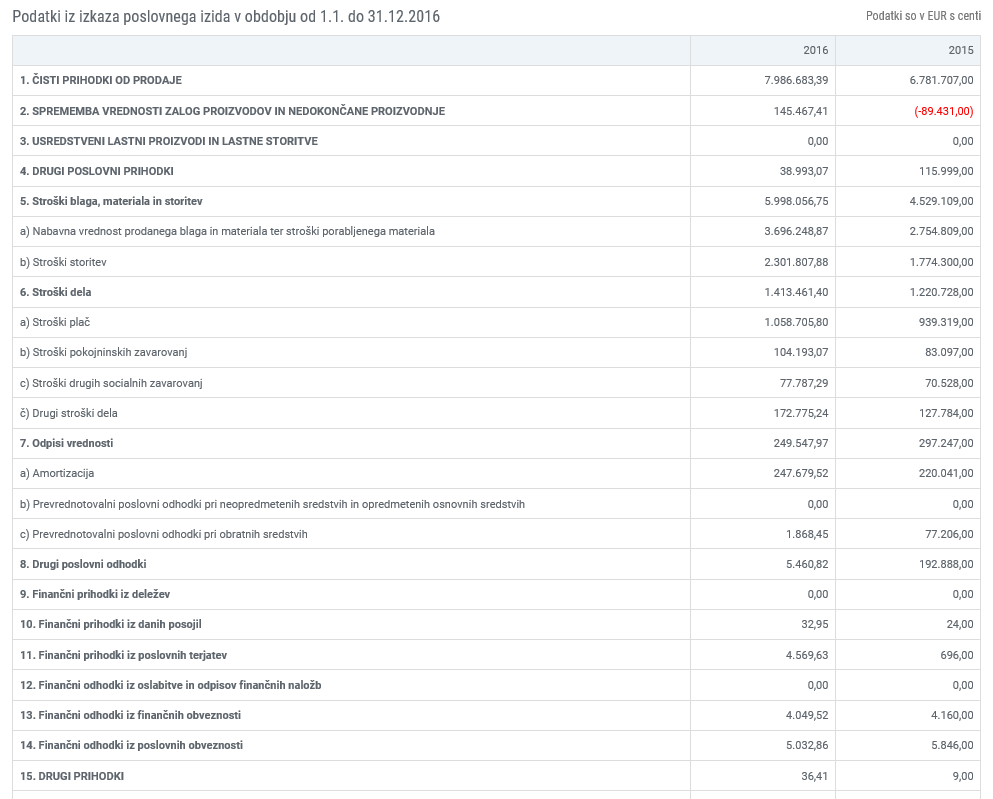 14
Zaključna poročila – ZP
DRUGA POROČILA
Poročila o prostovoljstvu – POP
Poročila o volilnih/referendumskih kampanjah – VRK
15
REGISTER NEPOSESTNIH ZASTAVNIH PRAVIC IN ZARUBLJENIH PREMIČNIN
Motorna in tirna vozila
notarji

izvršitelji

davčni izterjevalci

sodišče
Izpisi 
Spletni brezplačni vpogled v podatke o zastavljenih in zarubljenih  premičninah
WS RZPP- ponovna uporaba- VIN številka je ID
Iskanje po poslovnih subjektih
Oprema
AJPES izvede opravo vpisa
Živali
Zaloge
16
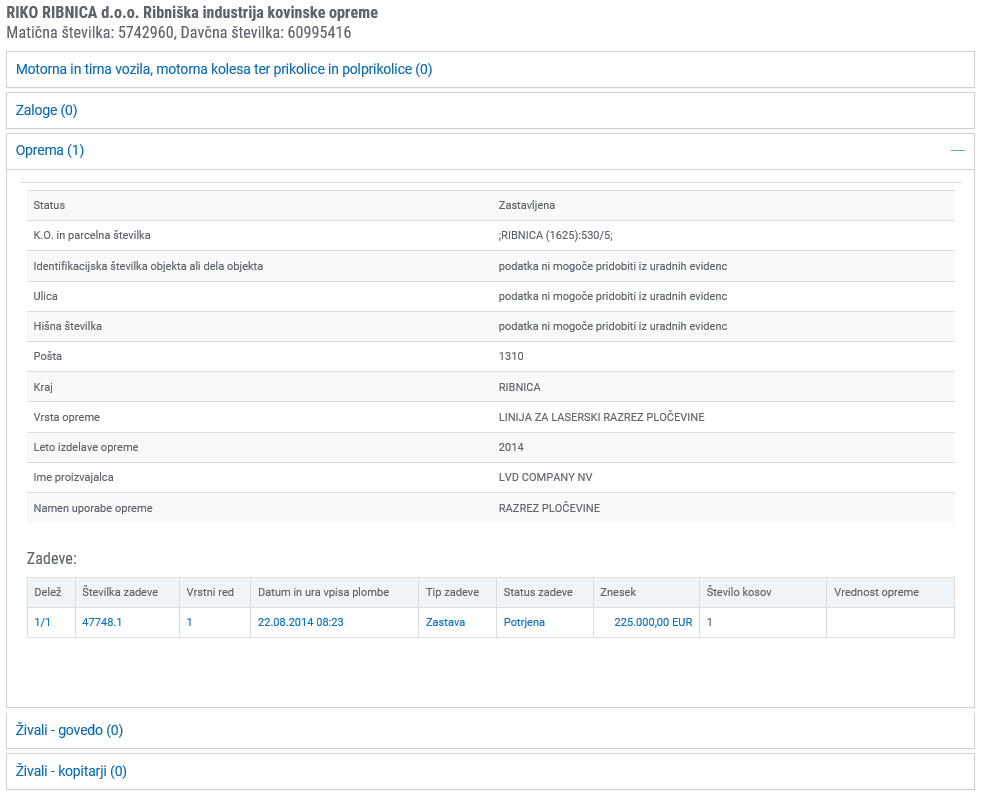 17
Prostovoljske organizacije in organizacije s prostovoljskim programom - eVPO
DRUGI REGISTRI
Register zavezancev za informacije javnega značaja - eRZIJZ
Seznam osebno dopolnilno delo – eSODD
Evidenca digitalnih potrdil - EDP
Register proizvajalcev električne energije – eREZ
Register protestiranih menic – eRPM
Protestirane menice - eRPM
18
Objave v registracijskih postopkih
URADNE OBJAVE - eOBJAVE
Objave v postopkih zaradi insolventnosti
Objave po ZGD-1
Objave po Zakonu o kolektivnem upravljanju avtorske in 
sorodnih pravic
Objave Banke Slovenije v postopkih reševanja bank
19
20
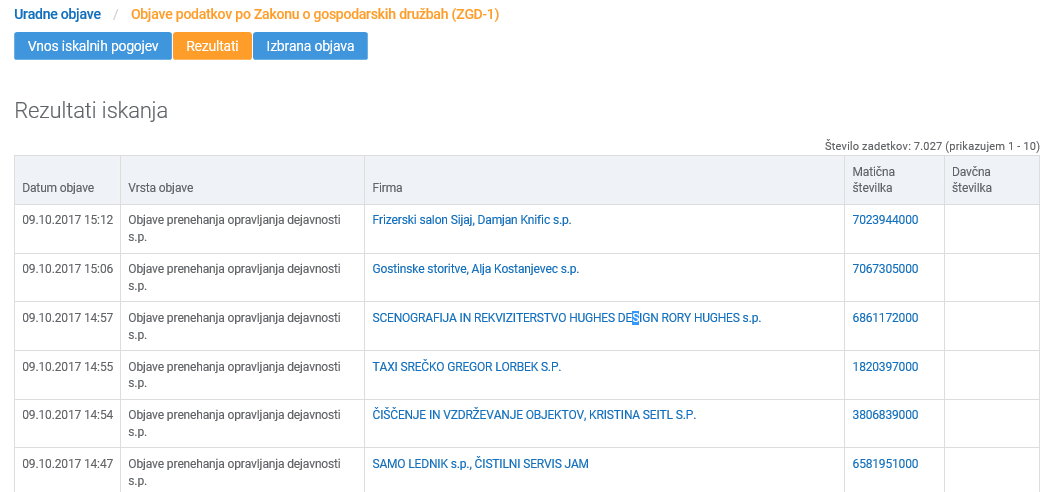 21
BONITETNE STORITVE AJPES
22
eS.BON spletna boniteta
23
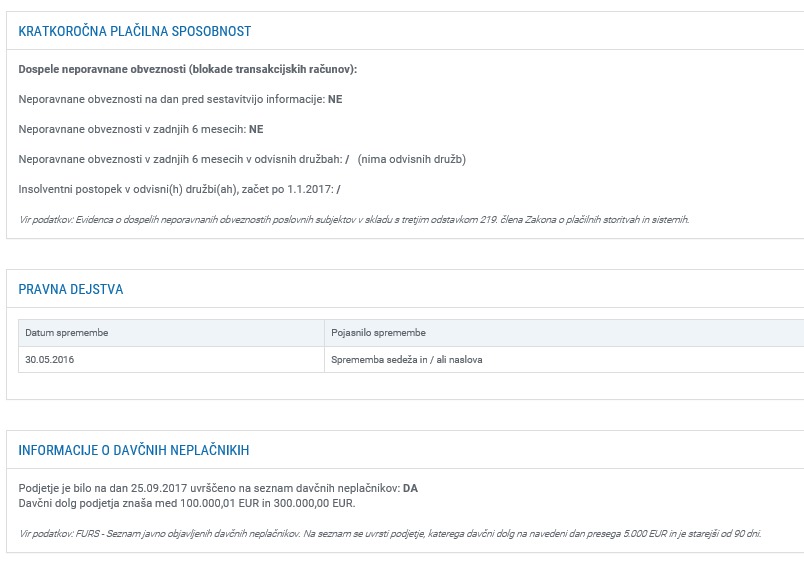 24
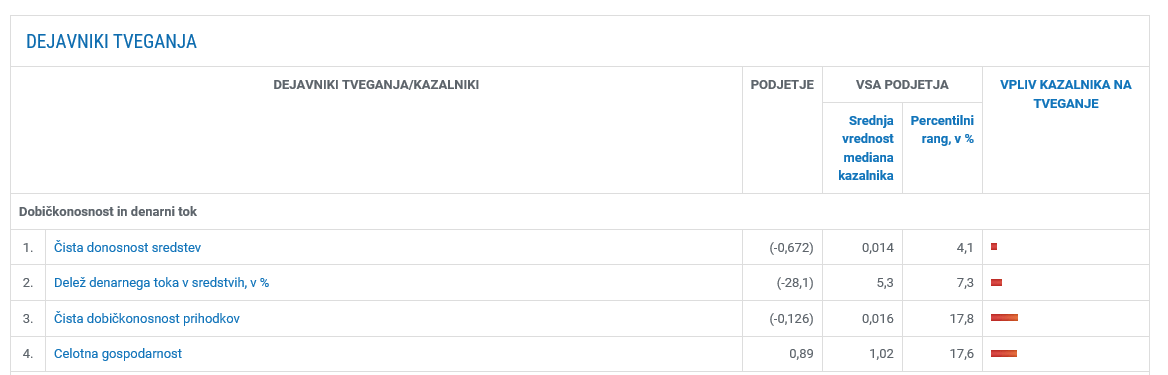 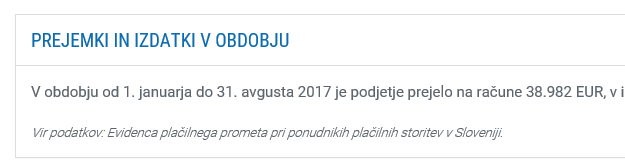 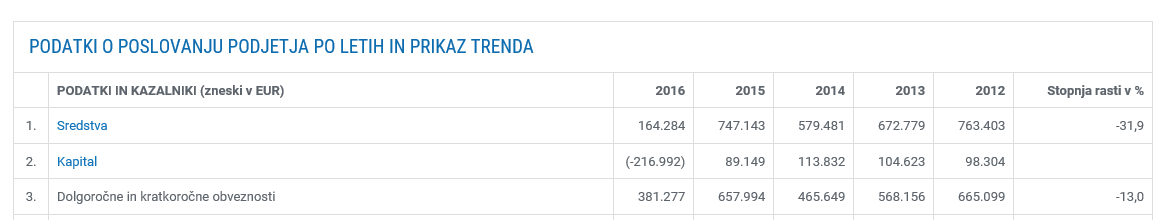 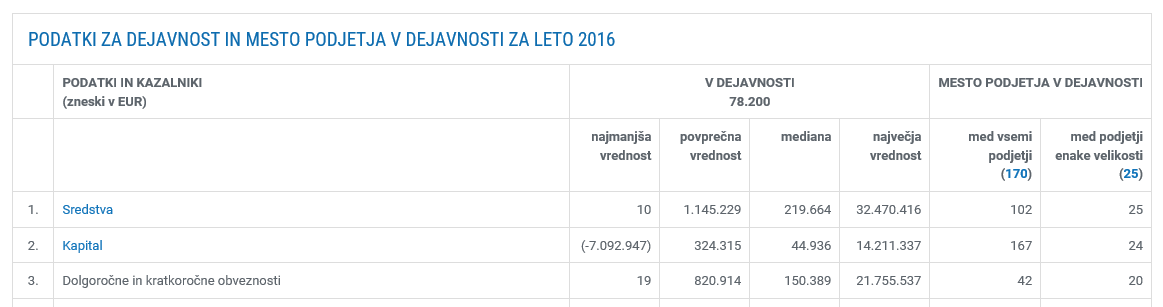 25
EVROPSKI POSLOVNI REGISTER
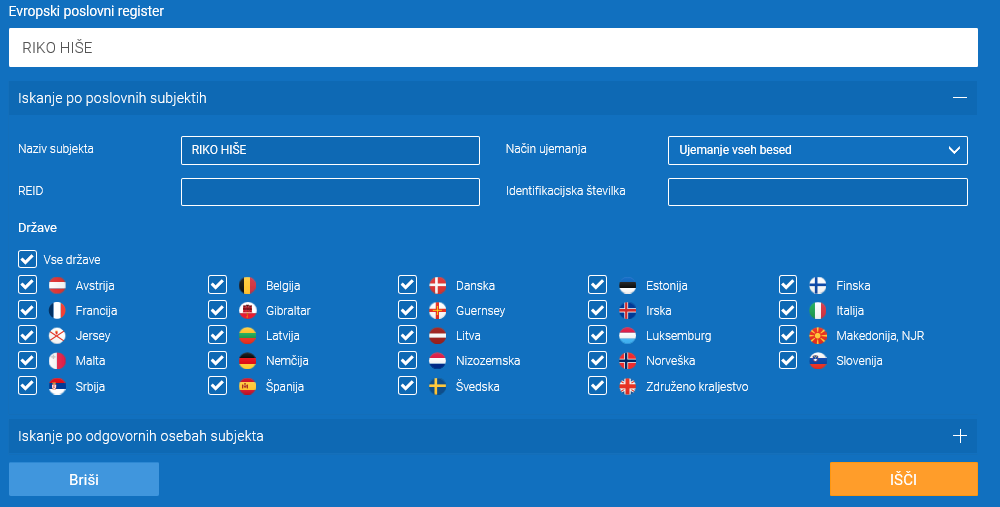 26
BRIS (Business Registers Interconnection System)
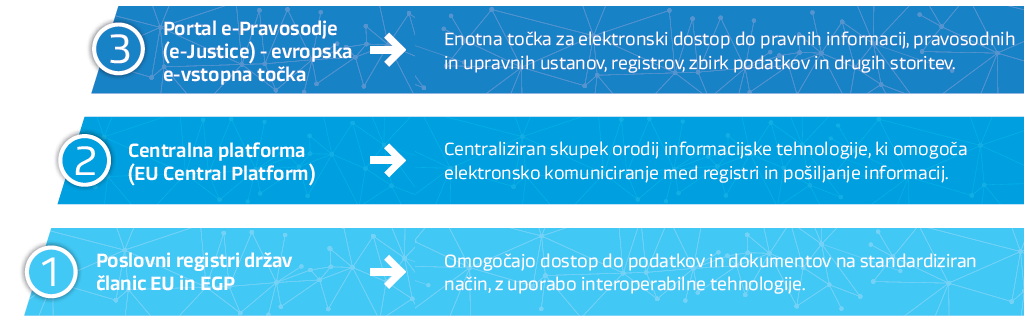 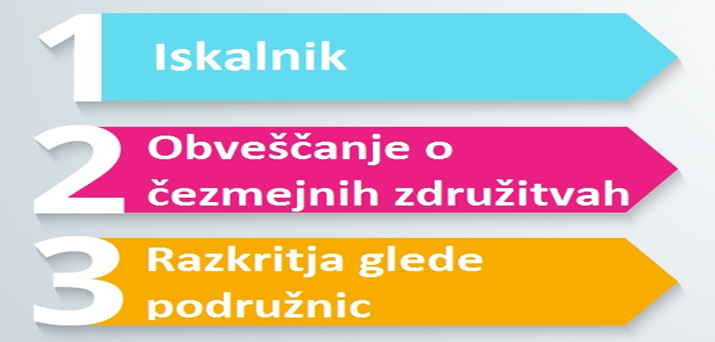 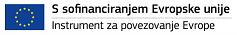 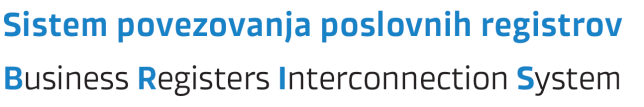 27
NOVI REGISTRI IN EVIDENCE
28
Register dejanskih lastnikov (RDL)
Register dejanskih lastnikov bo AJPES vzpostavil v sodelovanju z Uradom RS za preprečevanje pranja denarja,
z vzpostavitvijo RDL sledi AJPES svojemu strateškemu cilju ustvarjanja transparentnega poslovnega okolja, zagotavljanju pravnega in institucionalnega okolja,
RDL je osrednja zbirka informacij o dejanskem lastništvu, kajti identifikacija fizične osebe, ki ima v lasti ali nadzoruje poslovni subjekt, je eden od pogojev za uspešno preprečevanje pranja denarja in financiranja terorizma.
29
Vpis v RDL
Kdo vpisuje podatke v RDL?
Kdo ne vpisuje podatke v RDL?
gospodarski subjekti (gospodarske družbe, razen izjem in zadruge),
poslovni subjekti, ki nimajo deležev (društva, ustanove, politične stranke, sindikati, verske skupnosti ipd.)
tuji skladi, tuje ustanove ali podobni pravni subjekti tujega prava, ki imajo davčne obveznosti v Republiki Sloveniji
samostojni podjetniki posamezniki,
posamezniki, ki samostojno opravljajo dejavnost
enoosebne družbe z omejeno odgovornostjo, (če je družbenik in zastopnik ena oseba, kot to določa 39. čl. ZPPDFT-1)
neposredni in posredni proračunski uporabniki 
gospodarske družbe na organiziranem trgu, na katerem morajo v skladu z zakonodajo EU ali primerljivimi mednarodnimi standardi spoštovati zahtevo po razkritju, ki zagotavlja ustrezno preglednost informacij o lastništvu
30
Načini nadzora dejanskega lastnika nad poslovnim subjektom
Način nadzora dejanskega lastnika nad gospodarskim subjektom (izbere se prevladujoč način nadzora):
poslovni delež (trije razredi: nad 25%, nad 50 % in nad 75%),
lastništvo delnic (trije razredi: 25% + ena delnica, nad 50 % in nad 75%),
glasovalne in/ali druge pravice (trije razredi: nad 25%, nad 50 % in nad 75%),
obvladujoč položaj pri upravljanju sredstev poslovnega subjekta,
drug način nadzora,
poslovodstvo.
Način nadzora dejanskega lastnika nad subjektom, ki nima poslovnih deležev, in nad ustanovo:
zastopnik,
ustanovitelj ustanove ali skrbnik ustanove ali zastopnik ustanove.
31
Načini nadzora dejanskega lastnika nad poslovnim subjektom
Način nadzora dejanskega lastnika nad tujim skladom, tujo ustanovo ali podobnim pravnim subjektom tujega prava:
ustanovitelj,
skrbnik premoženja,
prejemnik koristi od premoženja,
zaščitnik,
kategorija oseb, v interesu katerih je ustanovitev tujega sklada, tuje ustanove ali podobnega pravnega subjekta tujega prava,
druga fizična oseba.
32
APLIKACIJA - eRDL
Vpis podatkov
Vpogled v podatke
- podatki o poslovnem subjektu:
samodejni prenos in ažuriranje iz PRS, oziroma iz davčnega registra (RDZ)
- osebni podatki o dejanskem lastniku: samodejni prenos in ažuriranje iz CRP, oziroma iz RDZ. Če fizična oseba ni vpisana v CRP ali RDZ se podatke vnese ročno
- vpis načina nadzora nad poslovnim subjektom: ročni vnos prednastavljenih načinov nadzora s pomočjo spustnega menija
brezplačen vpogled v javno dostopne podatke: dostop do vseh podatkov o poslovnem subjektu in dejanskem lastniku, razen podatkov o DŠ, datumu rojstva in državljanstvu dejanskega lastnika
brezplačen vpogled v vse podatke: državni organi iz 46. člena ZPPDFT-1, ko izvajajo pooblastila
- plačljiv vpogled v vse podatke:
zavezanci iz 4. člena ZPPDFT-1, ko izvajajo skrbni pregled stranke in imajo plačano nadomestilo po Tarifi
33
Roki za vpis v RDL
Rok za ugotovitev in vpis dejanskega lastnika v RDL:
Registrirani poslovni subjekti v enem letu od uveljavitve ZPPDFT-1 ugotovijo podatke o svojem dejanskem lastniku ali lastnikih, v 14 mesecih od uveljavitve (torej do 19.1.2018) pa vpišejo v register dejanskih lastnikov podatke o dejanskih lastnikih (176. člen ZPPDFT-1).
Poslovni subjekti so dolžni v register vpisati podatke o svojem dejanskem lastniku in njihove spremembe v roku osmih dni od vpisa poslovnega subjekta v Poslovni register Slovenije ali davčni register (44. člen ZPPDFT-1).
34
35